A day in the life of a person who is neurodivergent (ADHD)
Microsoft 365 Copilot
Buy
Benefits
Reduce cognitive load
Asking additional questions
improve organization and prioritization
9:00 am
10:15 am
11:00 am
Jaclyn works with teams across 8 countries. On Monday morning, she uses using Copilot in Outlook.to summarize her emails by country. She then asks Copilot to create her weekly schedule.
She receives content in Polish, so she asks M365 Copilot to translate the text into English.
Next, Jaclyn participates in a Teams call. She often struggles to recall action items from meetings, so she relies on Teams Meeting Recap to document them.
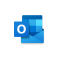 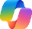 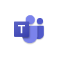 Microsoft 365 Copilot Chat2
Copilot in Outlook
Copilot in Teams
Jaclynhas ADHD and uses technology to stay organized and create content
Sample Prompt: Summarize my emails  by country and create my weekly schedule.
Sample Prompt: Summarize [text] into English.
Sample Prompt: Following the meeting, Jaclyn selects View Recap to review meeting notes and follow-up tasks.
4:30 pm
3:00 pm
1:00 pm
As Jaclyn wraps up her day, she asks Copilot in Teams to summarize any mentions in her teams chats that she might’ve missed during the day.
Jaclyn is responsible for creating best practice documents for internal teams and vendors. She uses Copilot in Word to create a draft based on previous templates she has built.
Jaclyn receives content from the 8 countries she works with along with outside vendors. She uses M365 Copilot to sort through and find specific content both internal and external.
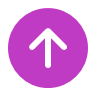 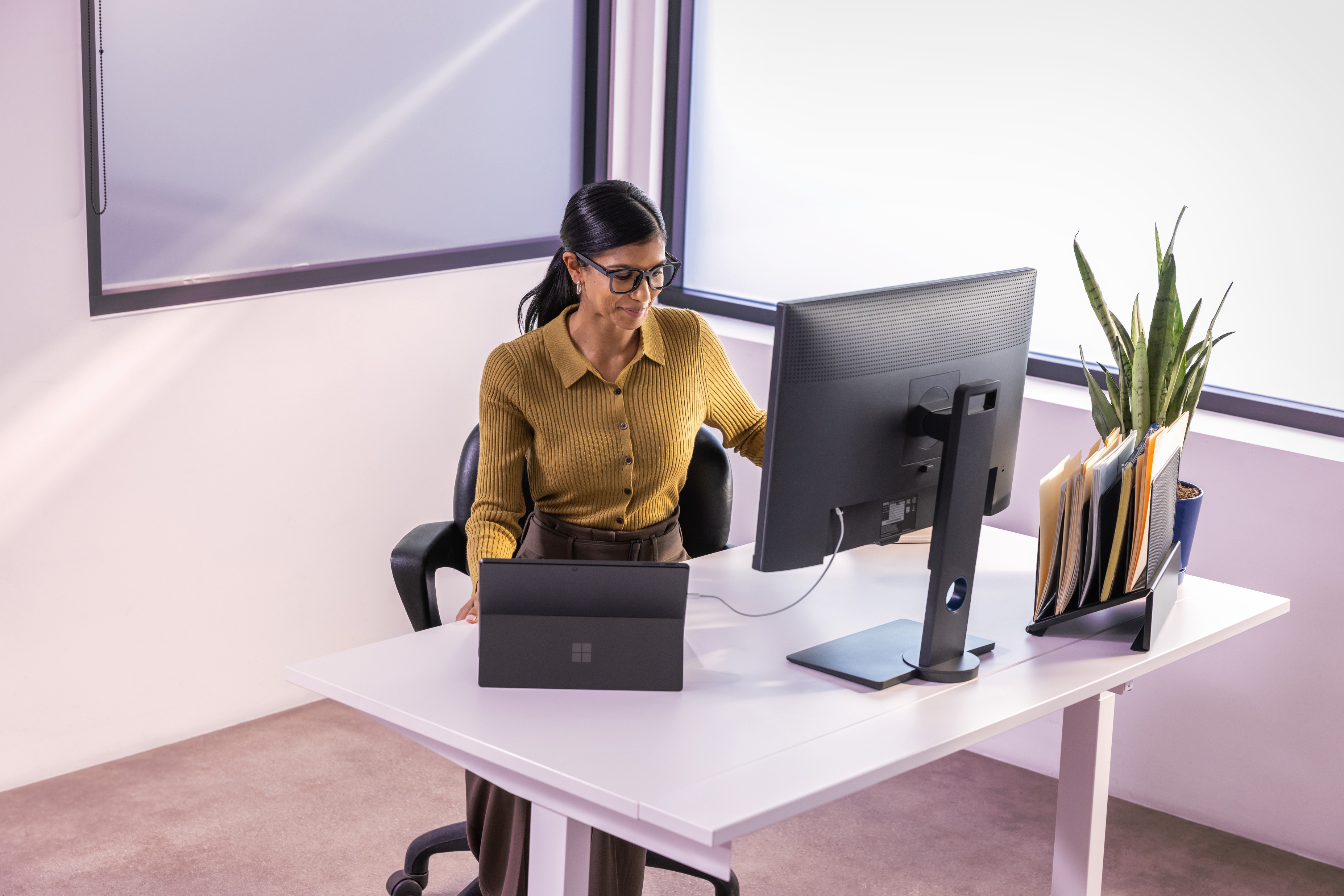 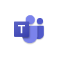 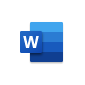 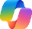 Copilot in Teams
Copilot in Word
Copilot Chat2
Sample Prompt: Find where I have been mentioned over the past eight hours.
Sample Prompt: Create a draft for  [outline] using /[file] as a template.
Sample Prompt: Find all content about [topic].
1Access Copilot at copilot.microsoft.com or the Microsoft Copilot mobile app and set toggle to “Web”.
2Access Microsoft 365 Chat at copilot.microsoft.com, the Microsoft Copilot mobile app, or the Copilot app in Teams, and set toggle to “Work”.
3Copilot agents allow Microsoft 365 Copilot to access your company-specific apps. In the past this would have required an API call to get data from a system of record.
The content in this example scenario is for demonstration purposes only. You should evaluate how Copilot aligns with your organization’s business processes, regulatory requirements, and responsible AI principles.